Fig. 4.   Diclofenac topical treatment decreases cutaneous PGE 2 levels in male and female mice. Cutaneous ...
Carcinogenesis, Volume 34, Issue 2, February 2013, Pages 370–377, https://doi.org/10.1093/carcin/bgs349
The content of this slide may be subject to copyright: please see the slide notes for details.
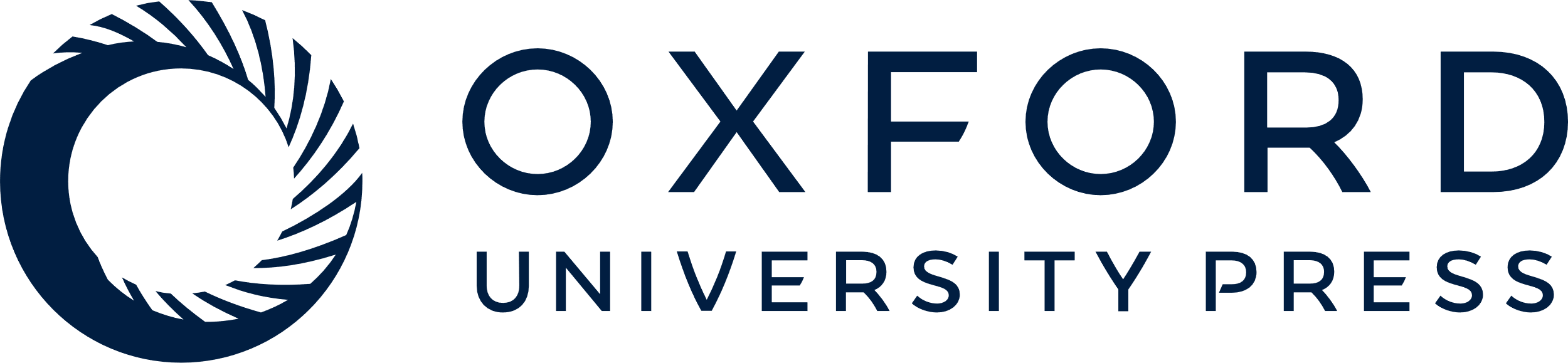 [Speaker Notes: Fig. 4.   Diclofenac topical treatment decreases cutaneous PGE 2 levels in male and female mice. Cutaneous PGE 2 levels were determined by enzyme immunoassay after 10 weeks of UVB exposure and 15 weeks of subsequent topical treatment. In both male ( a ) and female ( b ) mice, PGE 2 levels were significantly increased with UVB exposure compared with levels observed in unirradiated mice (* P < 0.0001). Skin of male (a) and female (b) mice exposed to UVB for 10 weeks and treated topically with diclofenac for 15 weeks exhibited significantly decreased PGE 2 levels as compared with chronically irradiated vehicle-treated skin (* P = 0.0001). 


Unless provided in the caption above, the following copyright applies to the content of this slide: © The Author 2012. Published by Oxford University Press. All rights reserved. For Permissions, please email: journals.permissions@oup.com]